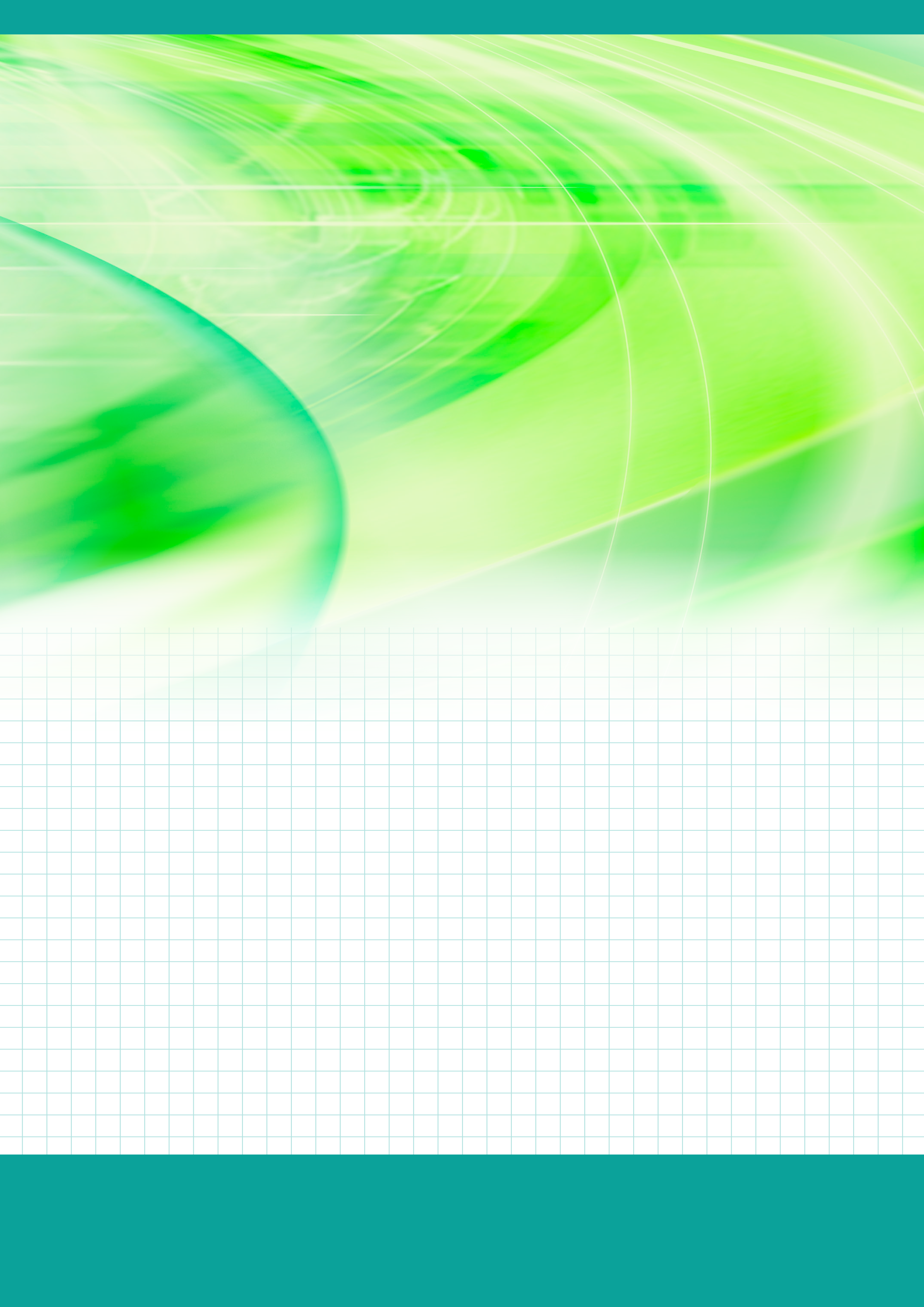 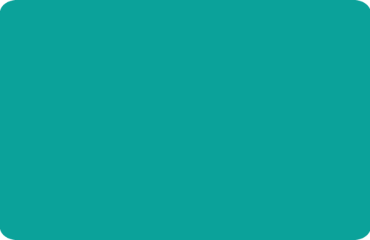 受講料無料
ＳＮＳスキルアップセミナー
LINE・インスタグラムを活用して販路開拓・
売上拡大を図りたい方へ、ワンランク上の情報発信のテクニックを学べるチャンスです！
2024年
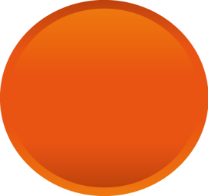 日 時
10月24日(木)
18:30～
「隼人公民館（２階大会議室）」
　　霧島市隼人町内山田1-14-10
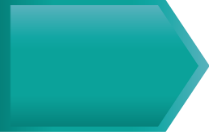 場 所
「縄田 倫靖 氏」NORIYASU NAWATA
　　（NAWAGATE株式会社 代表取締役）
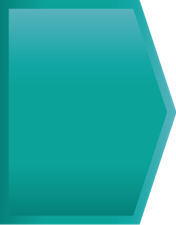 講 師
※LINE公式登録およびインスタグラムアカウントをインストールしてご参加下さい。
定員（40名）に達し次第受付を終了致します。
参加申込書
（FAX番号）
0995-76-1988
霧島市商工会（牧園支所）担当 石田
お問い合わせ
TEL:0995-76-0150
FAX:0995-76-1988